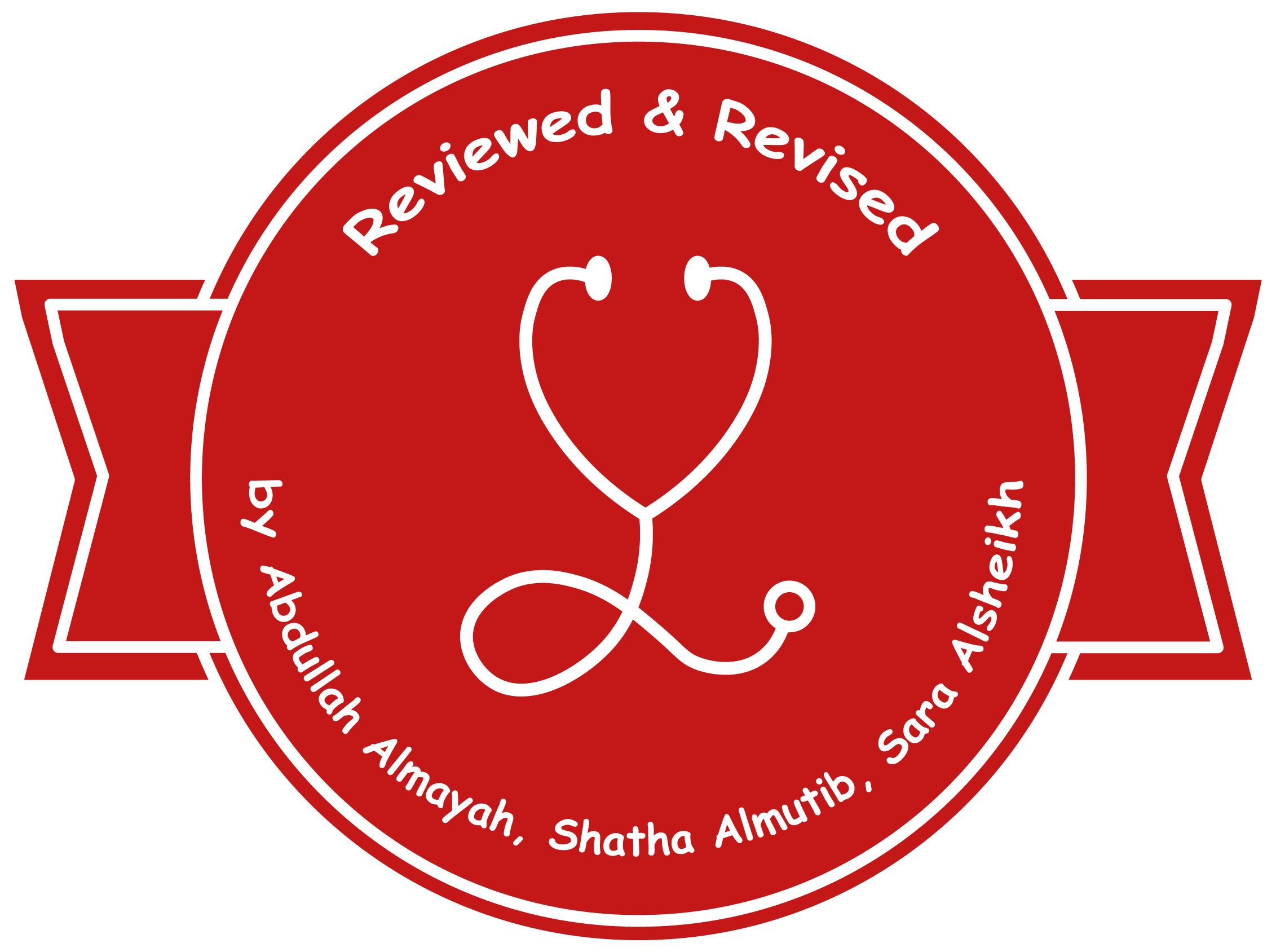 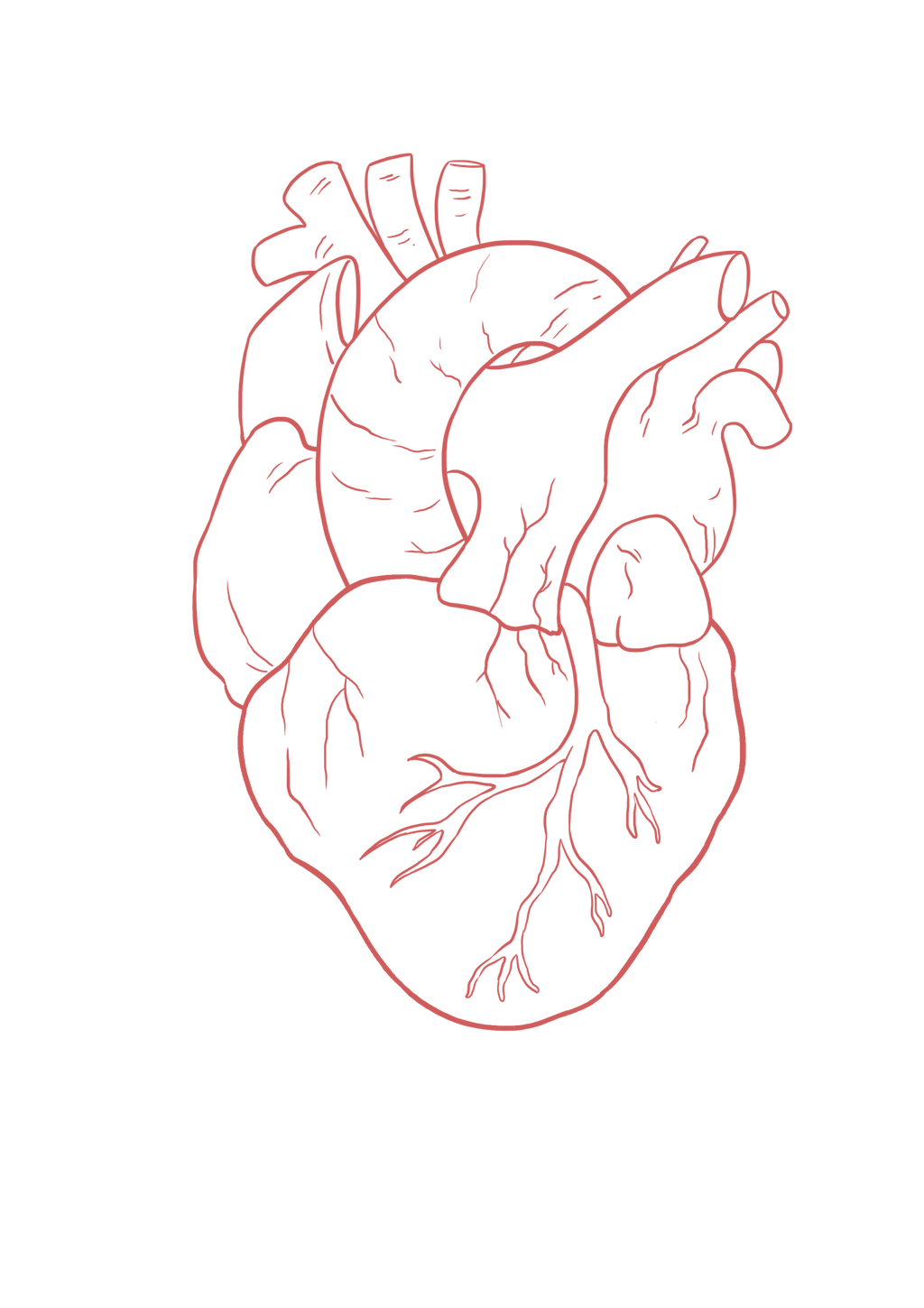 Contractile Mechanism in  Cardiac Muscles
____________
Color Index:
Main Text
Important
Girl’s Slides
Boy’s Slides
Dr’s Notes
Extra Info
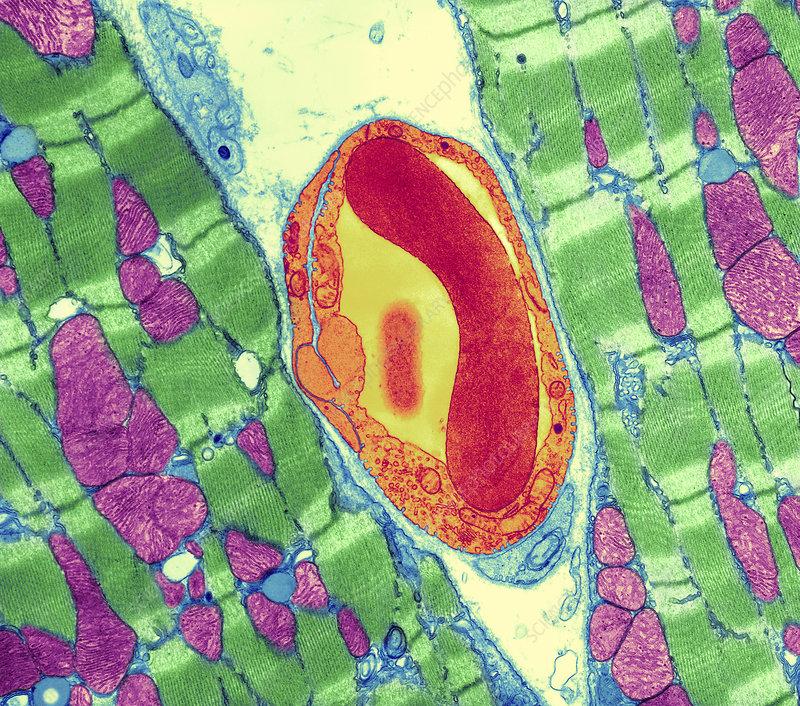 Cardiac muscle in green & capillary in red using TEM!!
“ For further explanation, you should check Female’s powerpoint slides speaker’s notes”
Girl’s Slides
Objectives
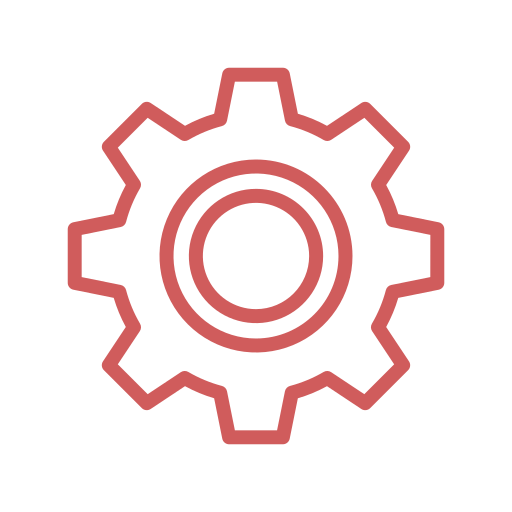 Define cardiac muscle contractility & types of its contraction
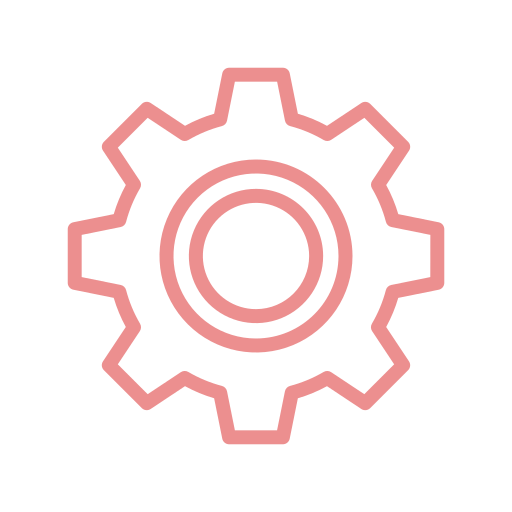 Understand the physiology of cardiac muscle
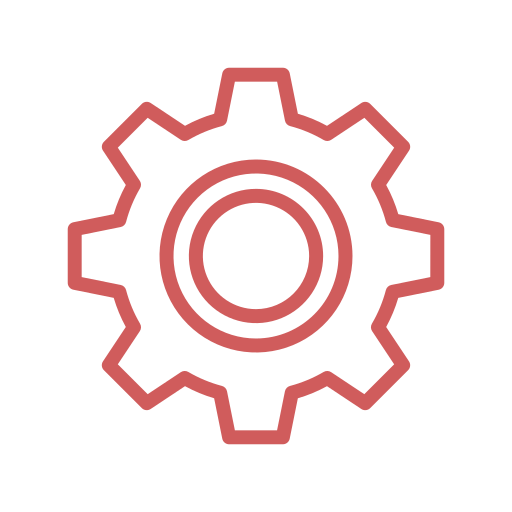 Understand the phases of cardiac action potential and the ionic bases
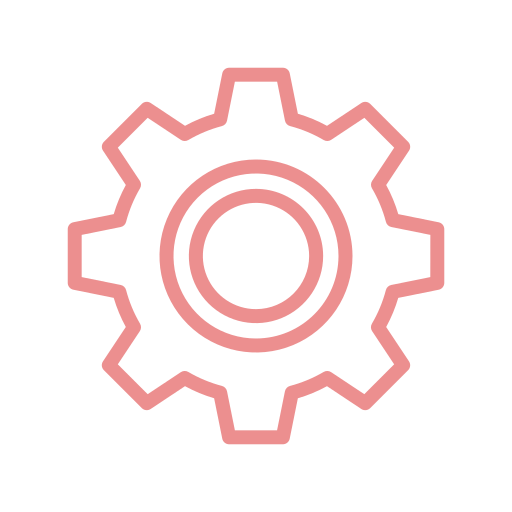 Identify the refractory period of cardiac muscle
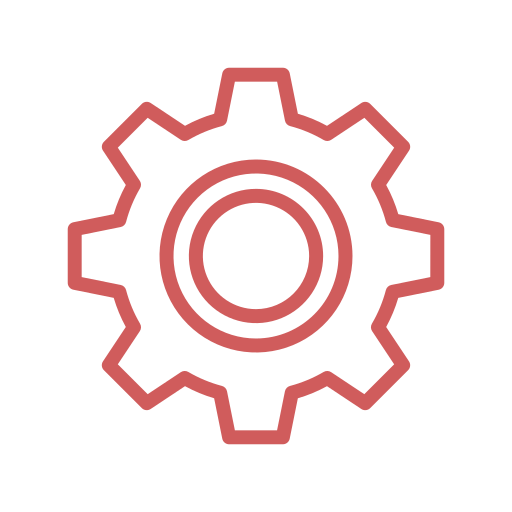 Discuss the role of ca++ in the regulation of cardiac muscle function
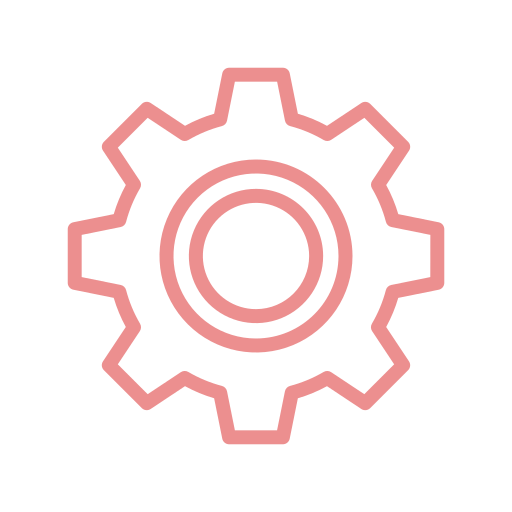 Describe the mechanism of excitation contraction coupling
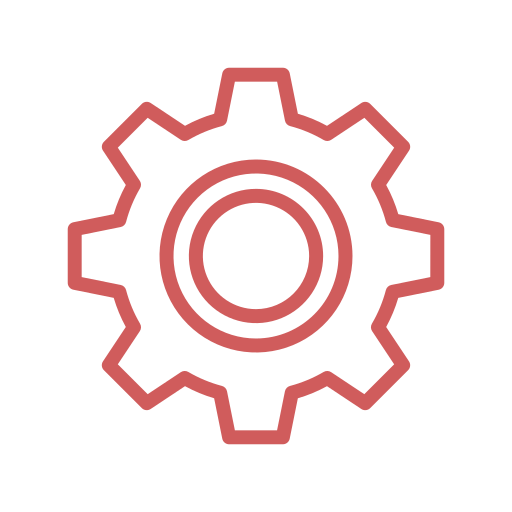 Discuss factors affecting cardiac contractility
Girl’s Slides
Primary function of cardiovascular system
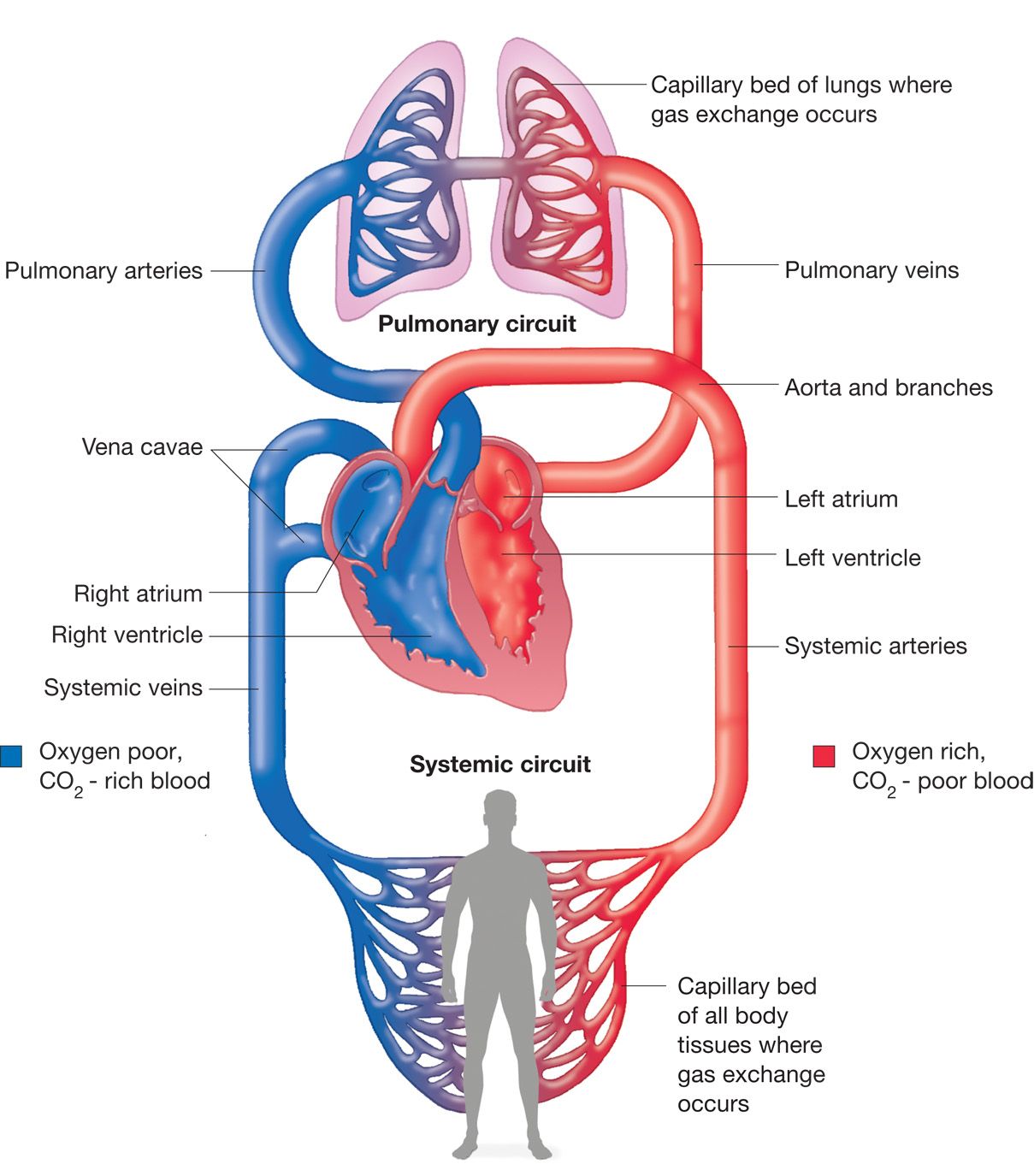 Deliver blood to tissues
Providing essential nutrients to cells for metabolism
Removing waste products.
The heart muscle is remarkable. At an average heart
rate of 70 beats/min , the heart needs to contract
and relax more than 100 000 times a day without
stopping or tiring.
Girl’s Slides
cardiovascular system
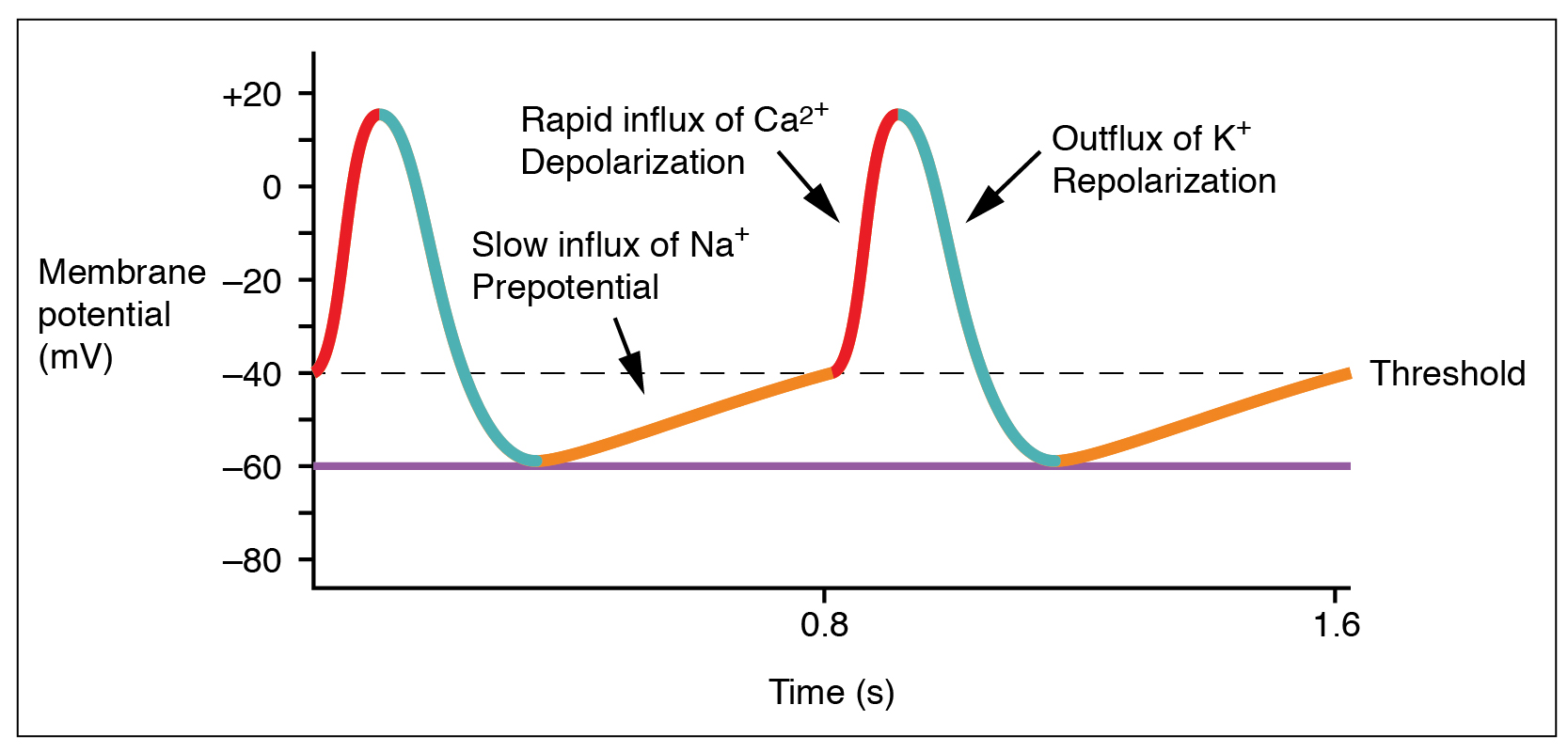 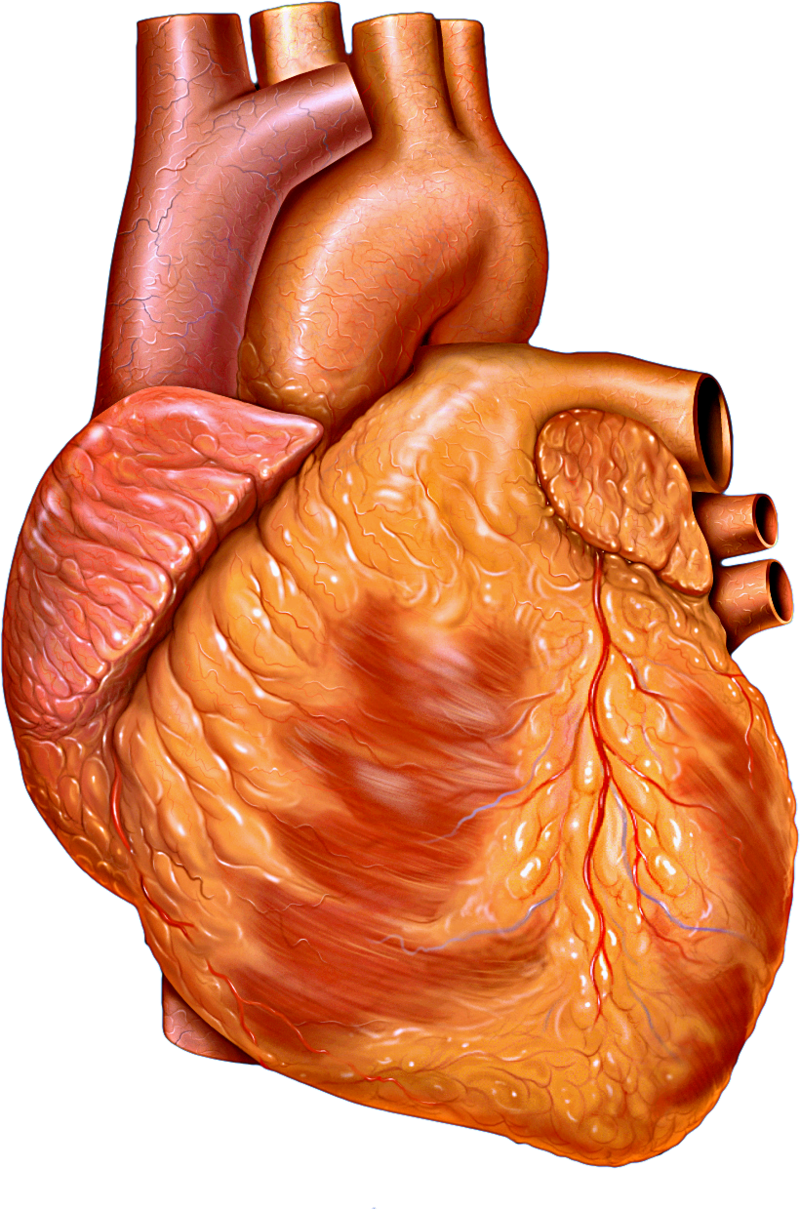 Pacemaker action potential
Electrical Activity
(Action Potential)
Heart 
(Cardiac Muscle)
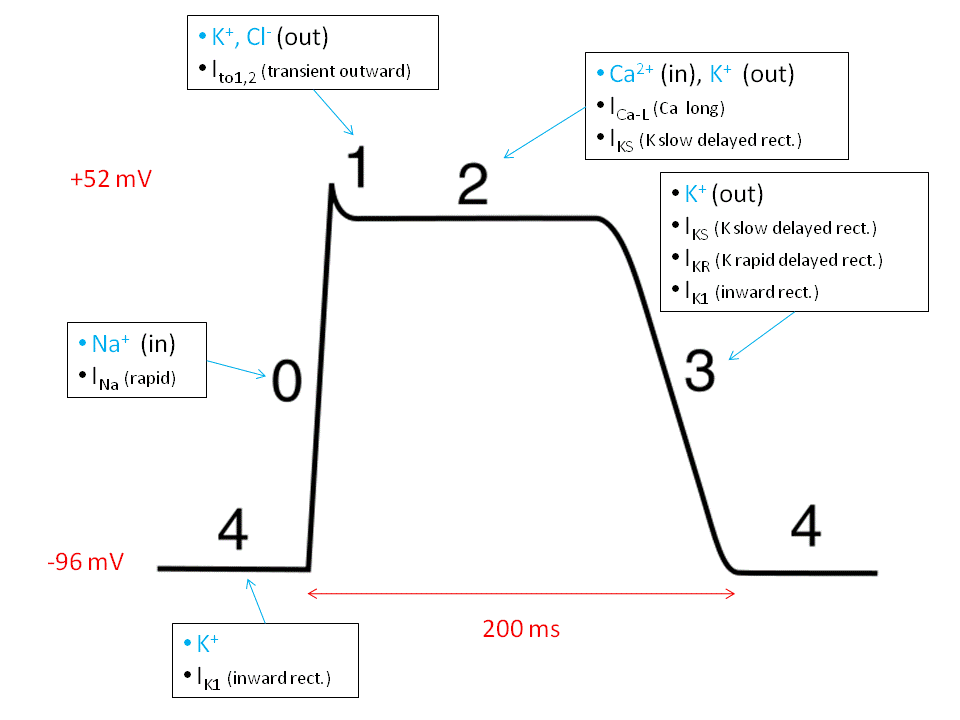 Non-pacemaker action potential
Mechanical Activity
Cardiovascular  system (CSV)
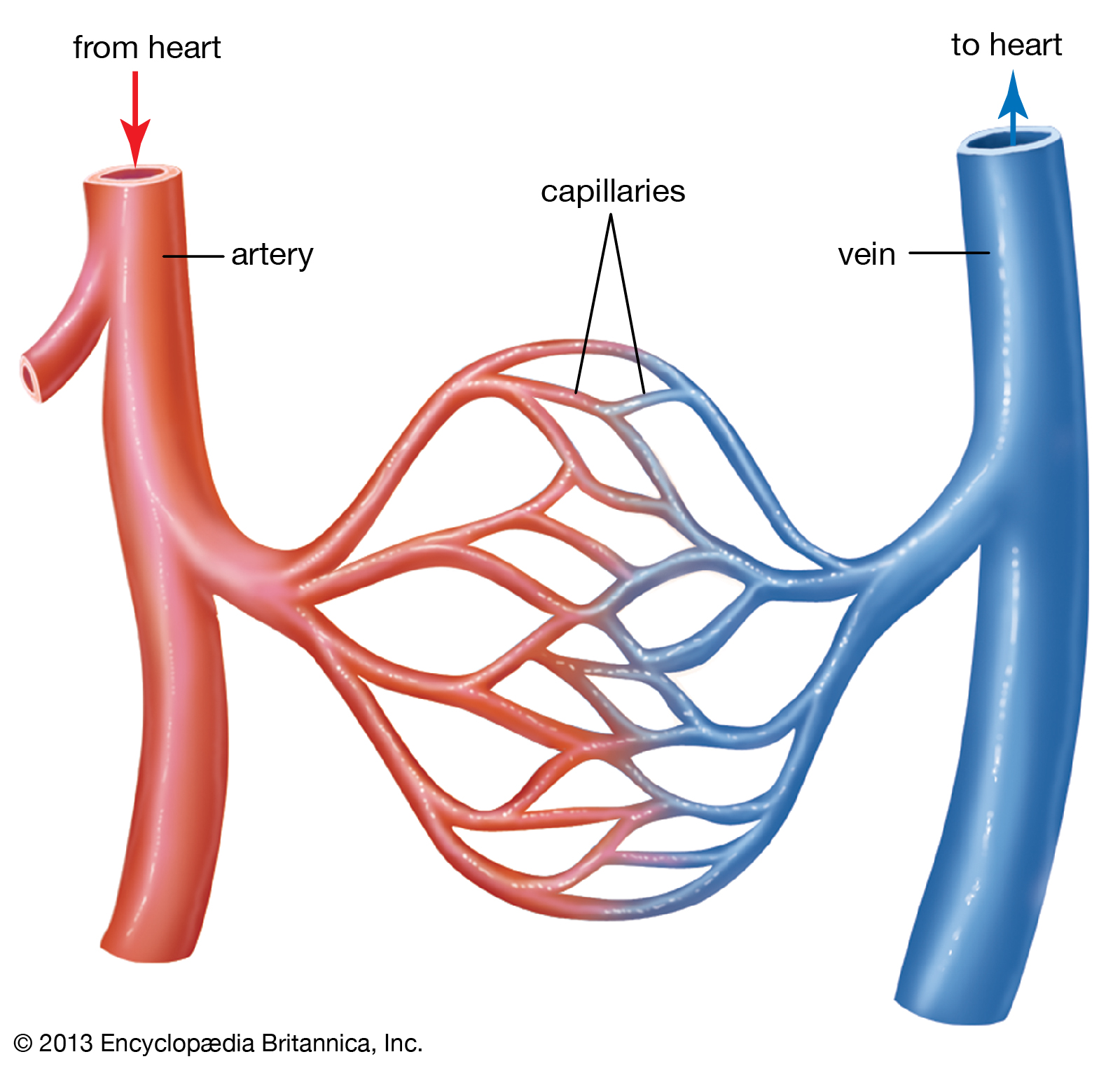 Peripheral Circulation and
Blood Flow
Vascular System 
(Blood Vessels)
Girl’s Slides
Physiologic anatomy of cardiac muscle
Cardiac muscle cells are found only in the heart, are specialized to pump blood powerfully & efficiently throughout our entire lifetime.

Contractility describes the relative ability of the heart to eject a stroke volume (pump blood). 
(ال stroke volume هو كمية   أو حجم الدم اللي يطلع من القلب عبر ال aorta  للجسم خلال النبضة الواحدة)
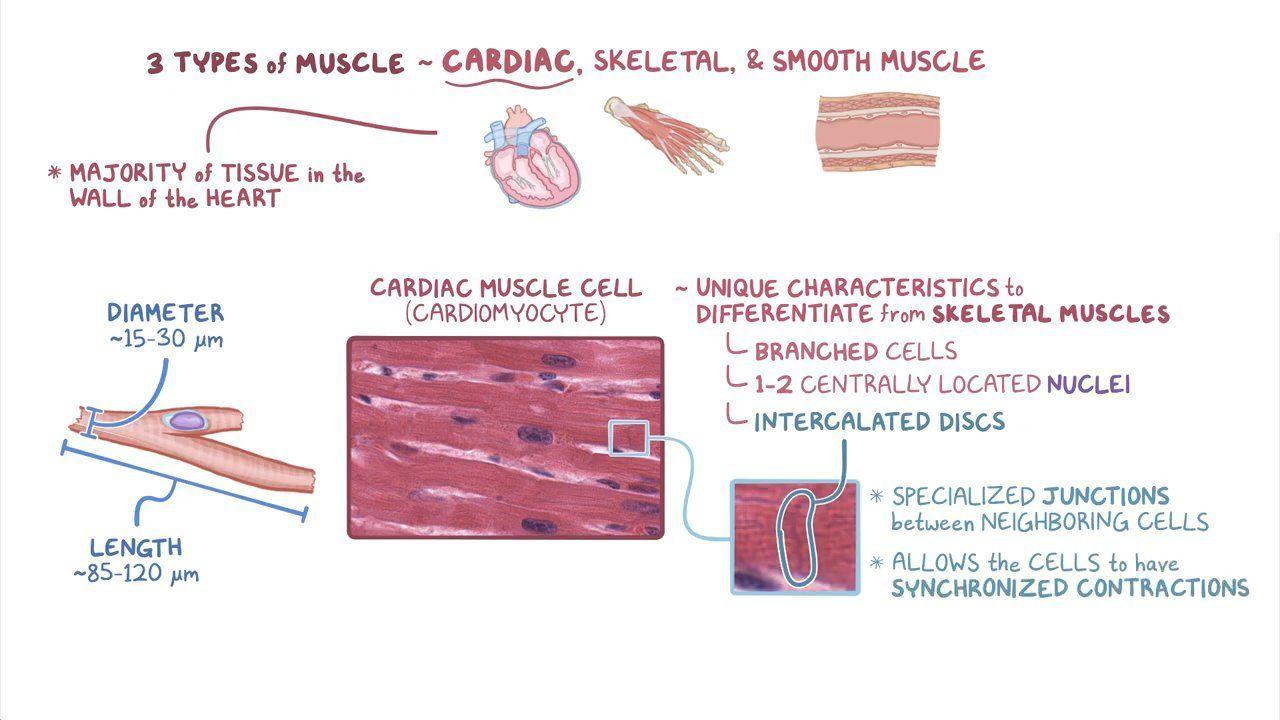 Characteristics of cardiac muscle tissue cells :
1
2
involuntary
Intrinsically controlled
4
3
Branched and single nucleated.
striated
Girl’s Slides
Physiologic anatomy of cardiac muscle
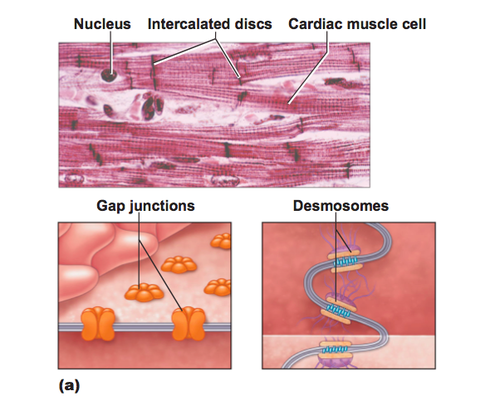 Cardiac muscle fibers are striated & each muscle fiber is made up of:
1
Sarcolemma
5
Muscle fiber plasma (cell) membrane
Myofibril
2
Sarcoplasm
6
The muscle fiber cytoplasm
Myofilaments
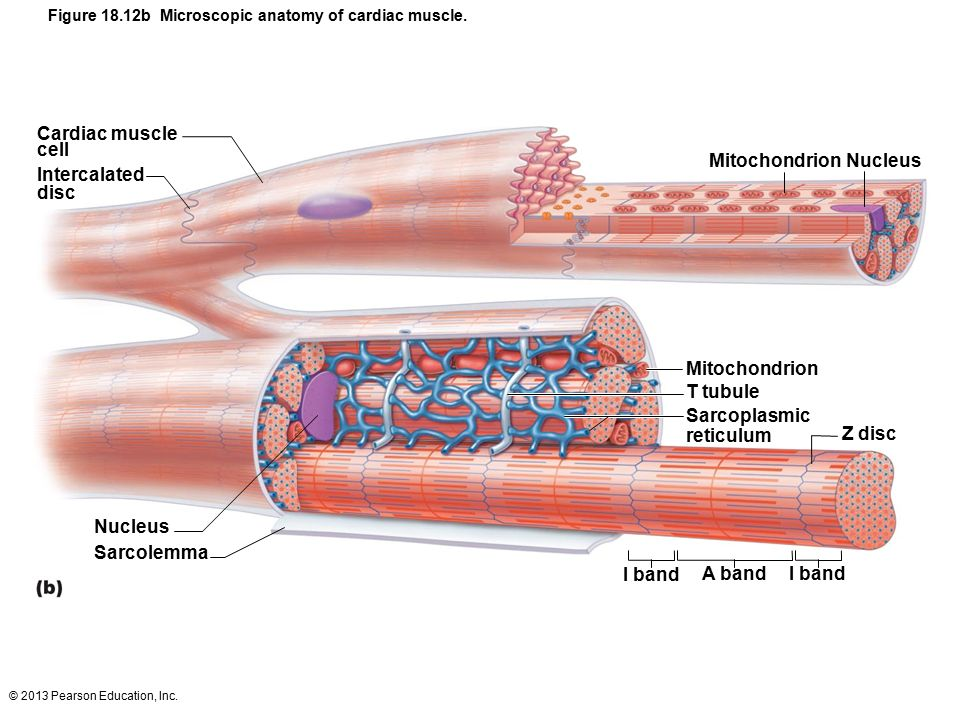 3
Sarcoplasmic Reticulum
7
Sarcomere
Smooth endoplasmic reticulum (SER)
4
The smallest contractile unit 
of a muscle fiber, a compartment of myofibrils
Transverse Tubules
Tubules formed by invaginations 
of the sarcolemma and flanked by the sarcoplasmic reticulum
Primary function of cardiovascular system
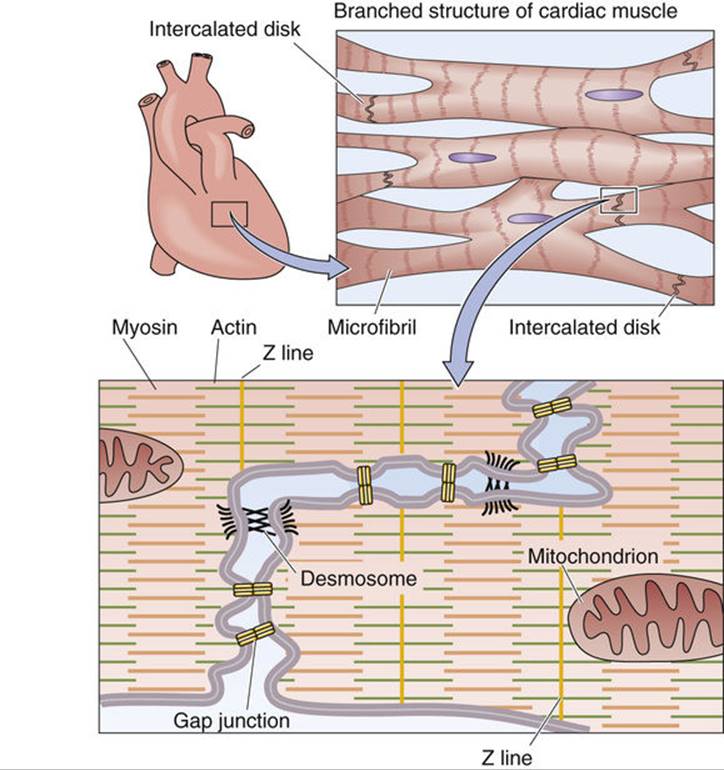 Cardiac muscle fibers are striated in appearance 
Functional unit is called Sarcomere 

1-Fibers are branched; connect to one another at intercalated discs.  

2-The discs contain several Gap Junctions

3-Nuclei are centrally located

4-Abundant Mitochondria

6-Sarcoplasmic Reticulum is less abundant than 
in skeletal muscle, but greater in density than smooth muscle

7-Sarcolemma: Has specialized ion channels that 
skeletal muscle does not ( - voltage-gated Ca2+ channels)

8-Fibers are not anchored at ends; allows 
for greater sarcomere shortening and lengthening
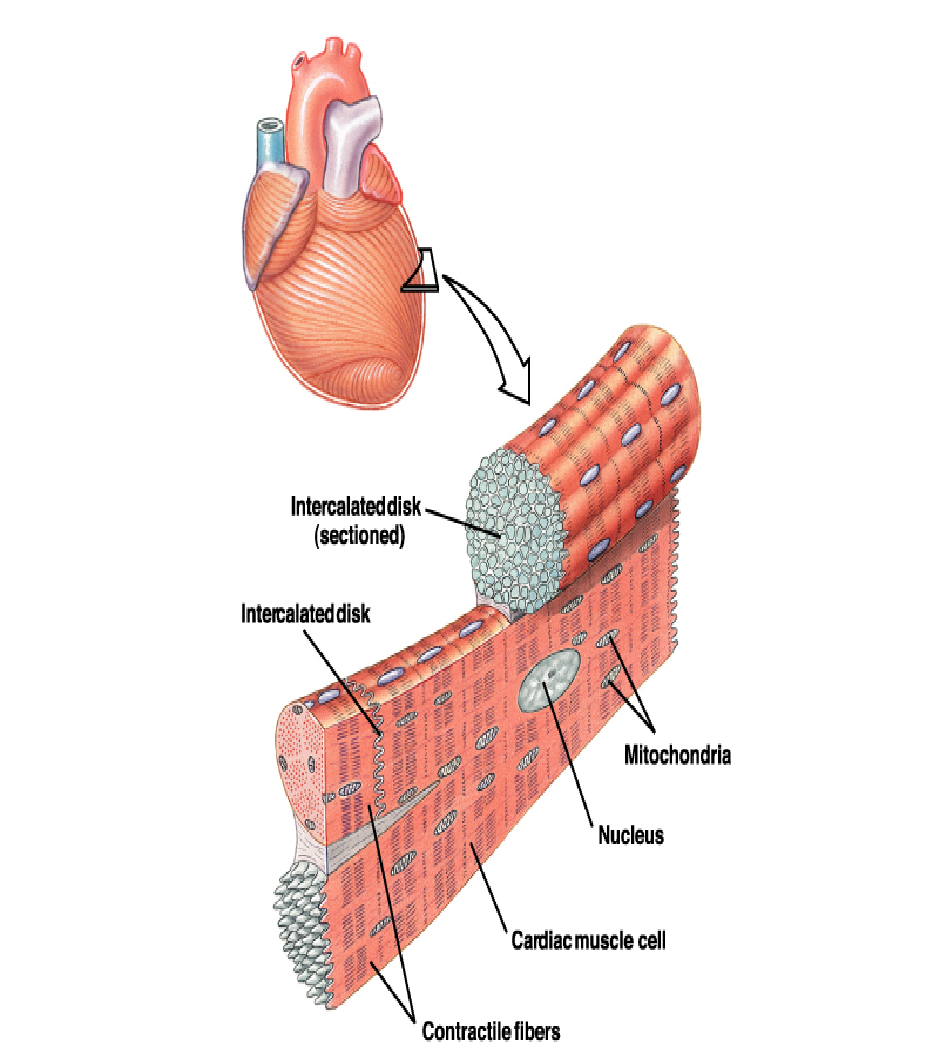 Cardiac Muscle
The dark areas crossing the cardiac muscle fibers are called intercalated discs; they are actually cell membranes that separate individual cardiac muscle cells from one another.
Interconnected by intercalated discs and form functional syncytia
Within intercalated discs –two kinds of membrane junctions:
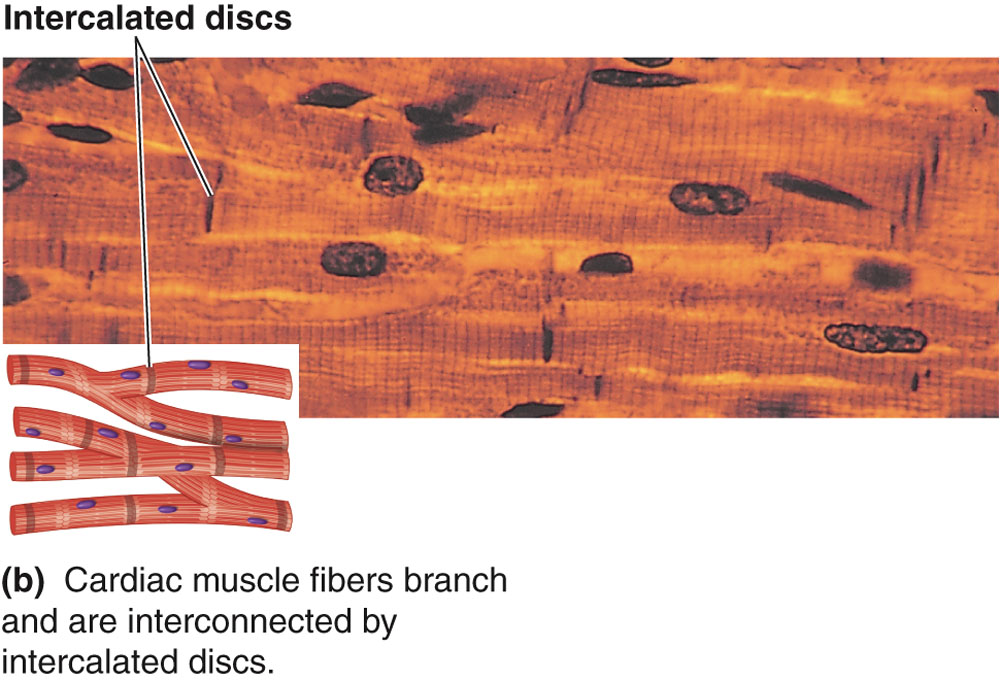 Desmosomes (Anchoring)
Gap junctions
1
2
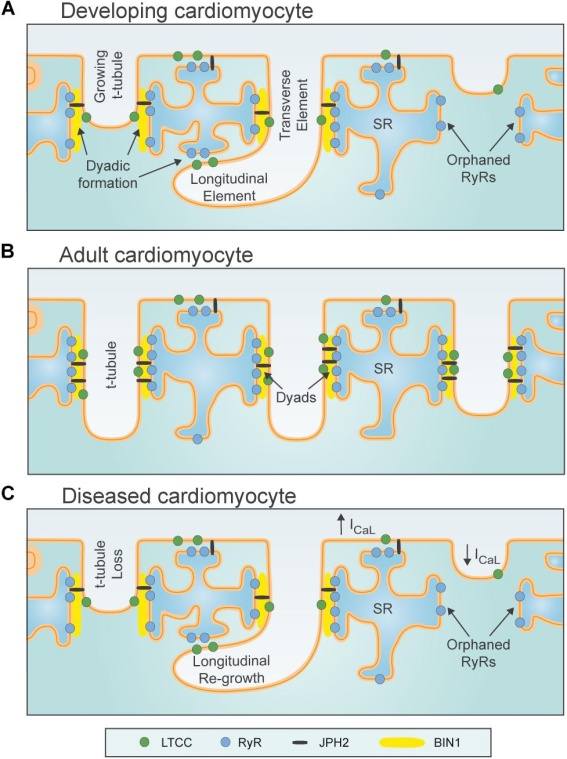 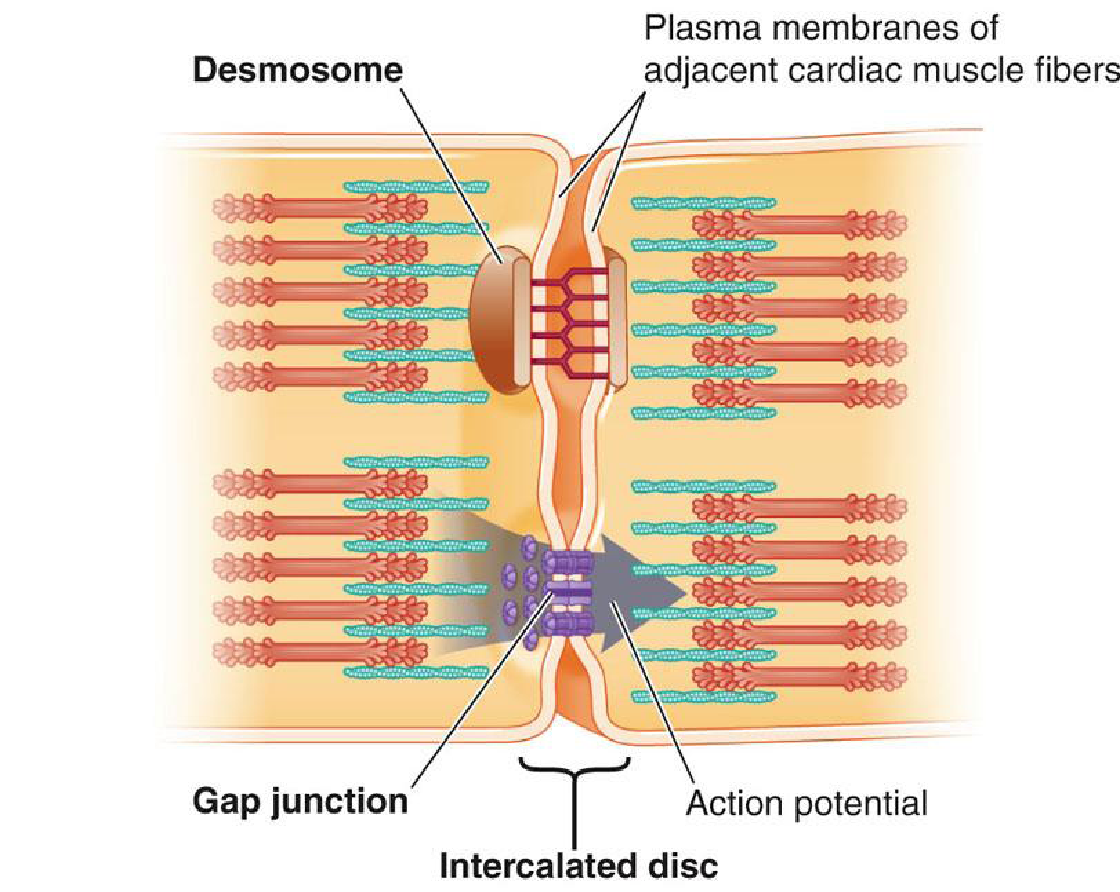 Girl’s Slides
AP pass easily
Membranes fuse and form permeable gap junctions which allow
Formation of syncytium
Cardiac Muscle
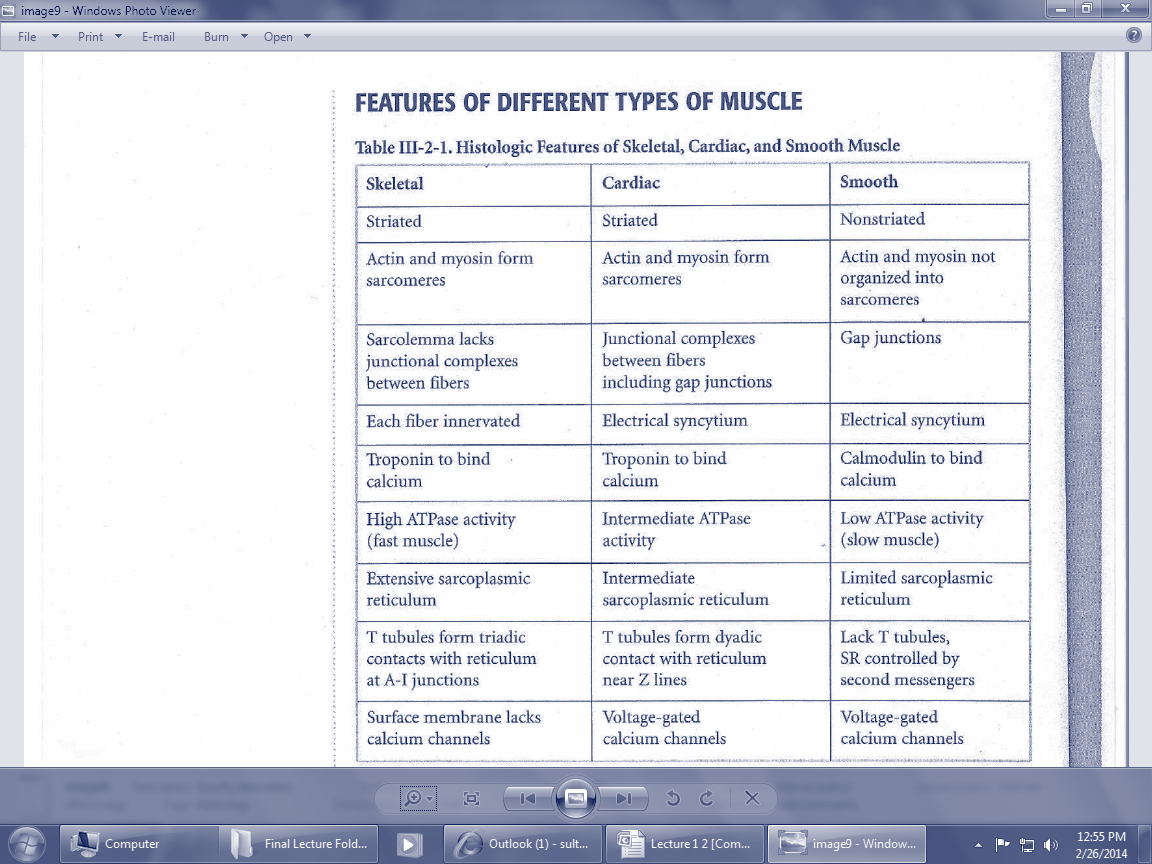 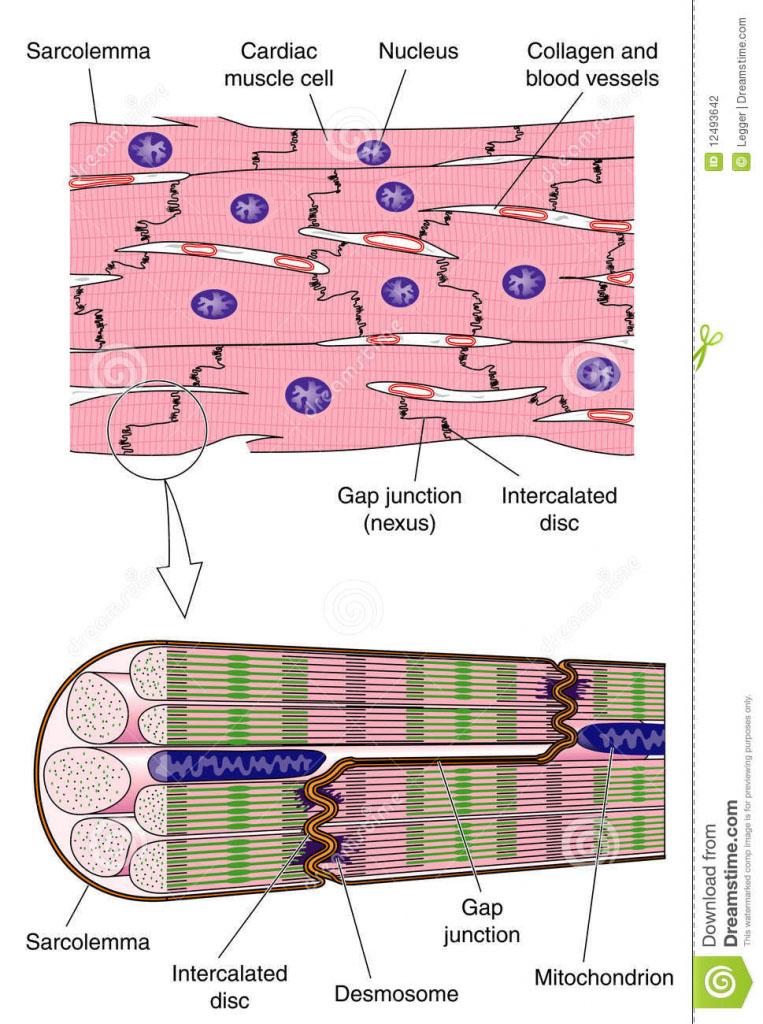 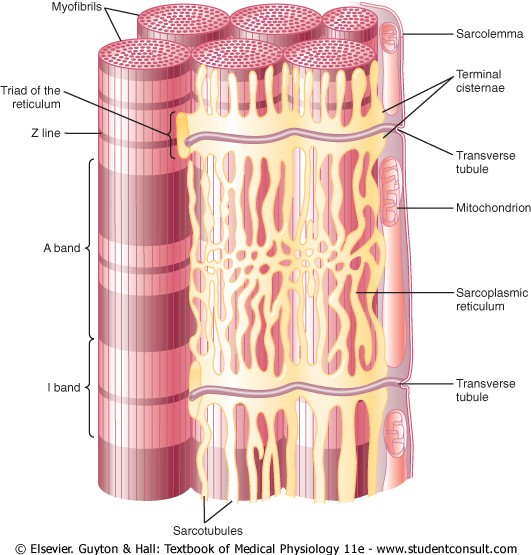 Physiology of Cardiac Muscle
Atrial
Girl’s Slides
Automatic
rhythmical electrical discharge in form of APs (SA node)
Excitatory and
 conductive
Types of heart muscle
Conduction
of APs through heart (conductive fibers)
contract weakly because they contain 
few contractile fibrils
What's the difference between cardiac and skeletal muscle contraction?
Atrial and ventricular muscle contract in the same way as skeletal muscle, 
except that duration of contraction is much longer in cardiac muscle.
Ventricular
Boy’s Slides
Cardiac Muscle
At intercalated disc cell membranes fuse with one another, form permeable 
“communicating” junctions (gap junctions) allow free diffusion of ions. 

  Ions move with ease in the intracellular fluid along the longitudinal axes of the cardiac muscle fibers, so that action potentials travel easily from one cardiac muscle cell to the next.
   Thus, cardiac muscle is a syncytium of many heart muscle cells, action potential spreads to all of them.
Boy’s Slides
Isometric Contraction
Muscle contraction without significant shortening or change in distance.


Muscle contraction without significant change in force of contraction.
Isotonic Contraction
ISO = same
Cardiac Muscle properties
The cardiac muscle cells are responsible for electrical stimulation which leads to mechanical function. The electro-physiologic properties of cardiac muscles are:
1
Ability to spontaneously generate an electrical impulse.
Automaticity
2
Excitability
Ability to respond to an electrical impulse.
3
Conductivity
Allow transmission of electrical impulse to another cardiac cell.
4
Ability to contract after electrical impulse response
Contractility
5
Ability to send electrical impulses in a regularly manner.
Rhythmicity
Types of cardiac muscle cell
Heart beats rhythmically as result of action potential, it generates by itself (Auto-rhythmicity)
1. Contractile cells
-99% of cardiac muscle cells
-Perform mechanical work of pumping
2. Autorhythmic cells
-Specialized for initiating and conducting action potentials responsible for contraction of myocytes
-Do not contract
How do gap junctions within intercalated disks aid contraction of the heart?
 They allow impulses to spread from one cardiac muscle cell to another, allowing sodium, potassium, and calcium ions to flow between adjacent cells, propagating the action potential, and ensuring coordinated contractions.
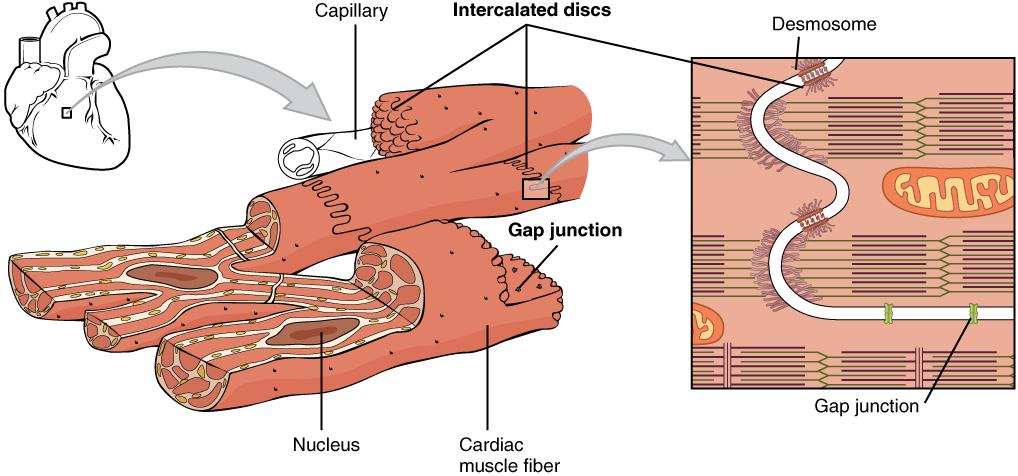 Girl’s Slides
Cardiac muscle as syncytium:
Heart is composed of two syncytium:
Separated by fibrous tissue
What's the importance of this separation?
  Allows atria to contract ahead of ventricles

How do action potentials reach ventricles? 
  Action Potentials are conducted by  AV bundle.
1. Atrial
2. Ventricular
Girl’s Slides
-Cardiac muscle goes through the same series of isometric and isotonic events as skeletal muscle. 

Therefore, the cardiac cycle (Heart beat) has two phases which are considered to be  isometric (Isovolumic contraction, and Isovolumic relaxation) while all the other phases are considered to be isotonic in nature.
EXCITATION-CONTRACTION COUPLING
Contraction
(shortening)
Increase Ca++
Excitation
(action potentials)
Excitation of the heart heart is triggered by electrical impulse rather than neurotransmitters.
Contraction of the heart heart is triggered by elevation of intracellular calcium influx
Girl’s Slides
ACTION POTENTIALS IN CARDIAC MUSCLE
The ionic basis for the Aps in the ventricles, atria, and Purkinje system is identical. The AP in these tissues shares the following characteristics:
3
2
1
Plateau
Stable resting membrane potential
Long duration
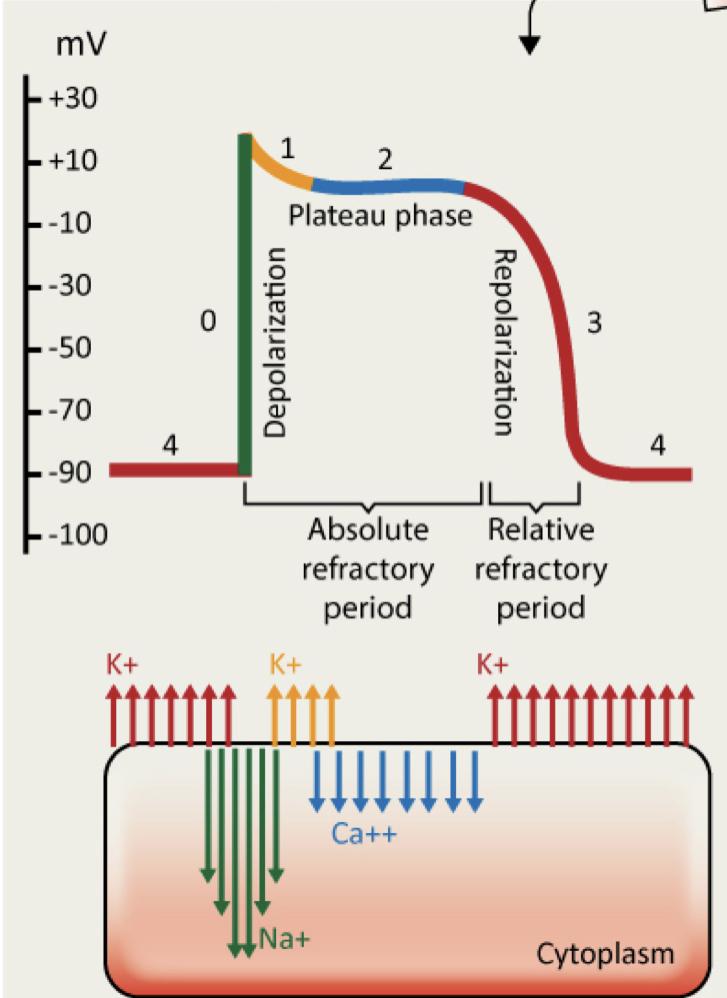 Action potential in cardiac muscle ( ventricle) :
Depolarization, fast Na+influx.
Phase 0 :
Early repolarization, K+ efflux.
Phase 1:
Plateau =0.2 sec, slow Ca+2 channels open 
causing Ca+2 influx
Phase2 :
Repolarization: K+ efflux.
Phase3 :
Resting, K+ efflux
Phase4 :
Girl’s Slides
ILLUSTRATION OF THE INTERNAL STRUCTURES OF AN ADULT VENTRICULAR CARDIOMYOCYTE
Plateau
It causes ventricular contraction to last as much as 15 times as long in cardiac  muscle as in skeletal muscle. 

It prevents additional impulses from spreading through the heart prematurely, thereby allowing the muscle sufficient time to contract and pump blood effectively.
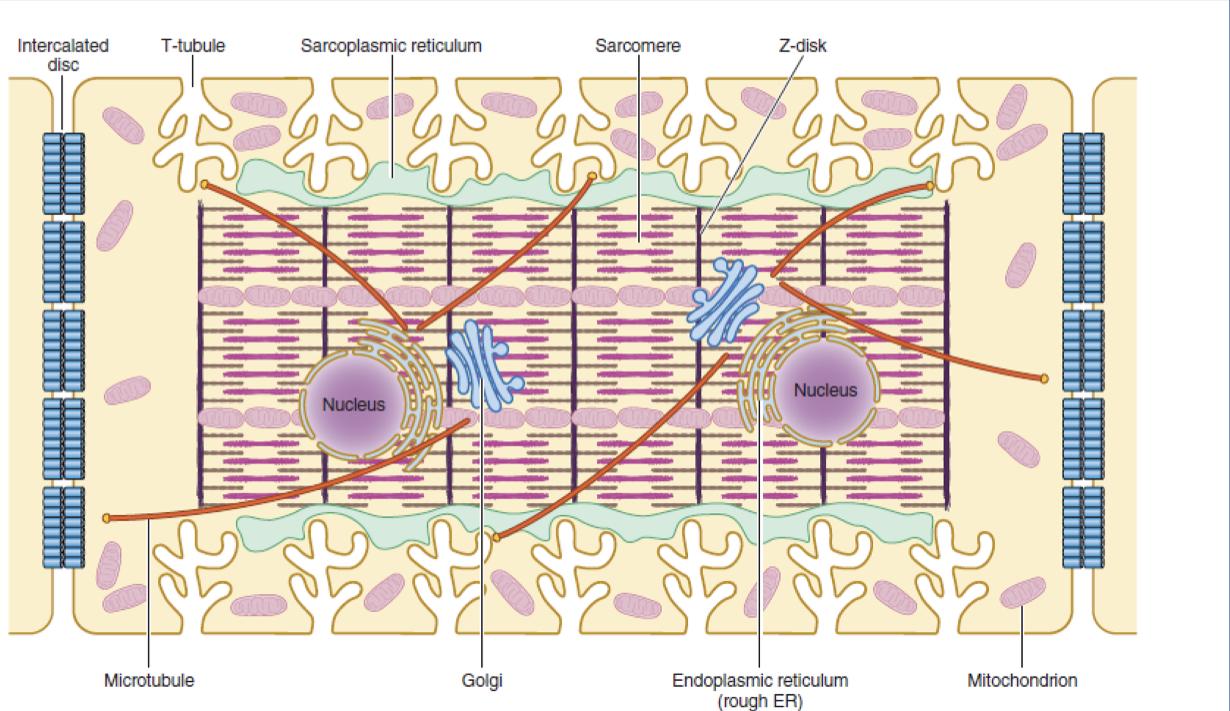 Why is plateau phase is critical 
To cardiac muscle function ?
What causes the plateau ?
2
1
• Prolonged opening of the slow calcium-channels allows calcium
to enter, cause plateau.
T-tubules, which are enriched with voltage-gated L-type calcium channels, are positioned closely near the sarcoplasmic reticulum, the primary internal calcium store.
Girl’s Slides
DIFFERENCE BETWEEN ACTION POTENTIAL IN SKELETAL AND CARDIAC MUSCLE
Girl’s Slides
DIFFERENCE BETWEEN ACTION POTENTIAL IN SKELETAL AND CARDIAC MUSCLE
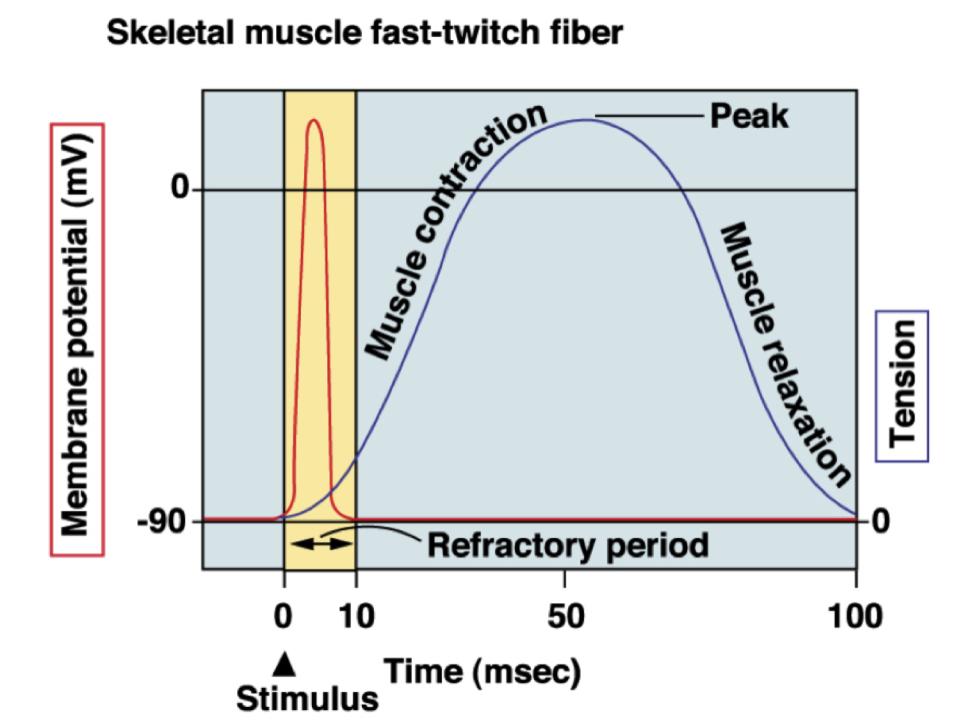 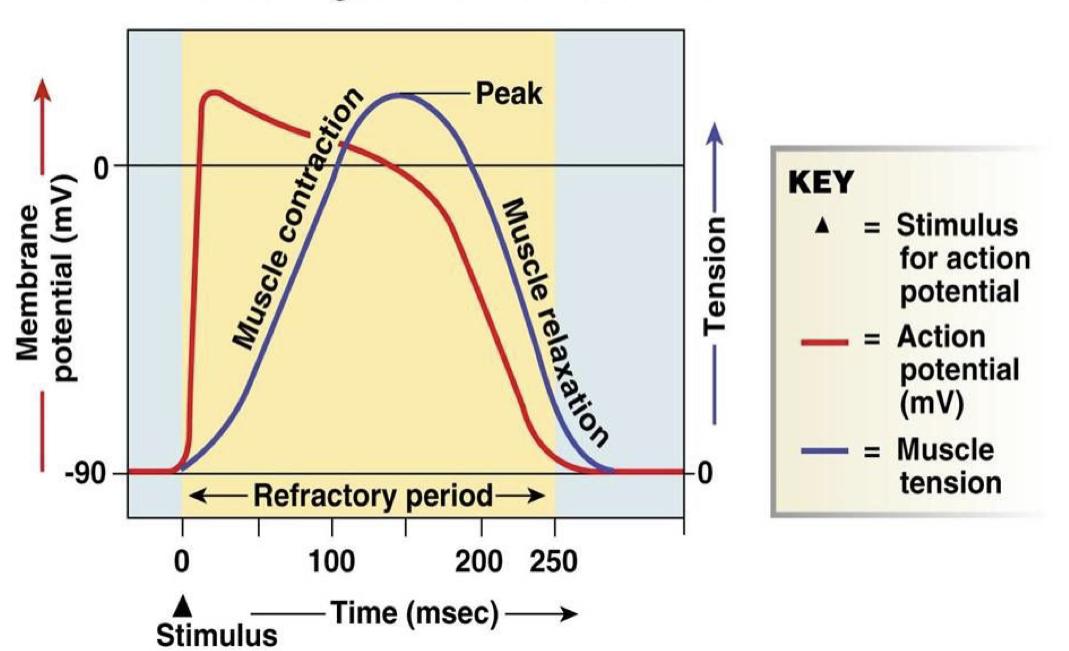 Cardiac muscle fibre: the refractory
Period lasts almost as long as the
Entire muscle twitch
Skeletal muscle fast-twitch fiber
Girl’s Slides
REFRACTORY (RESISTANT) PERIOD OF CARDIAC MUSCLE
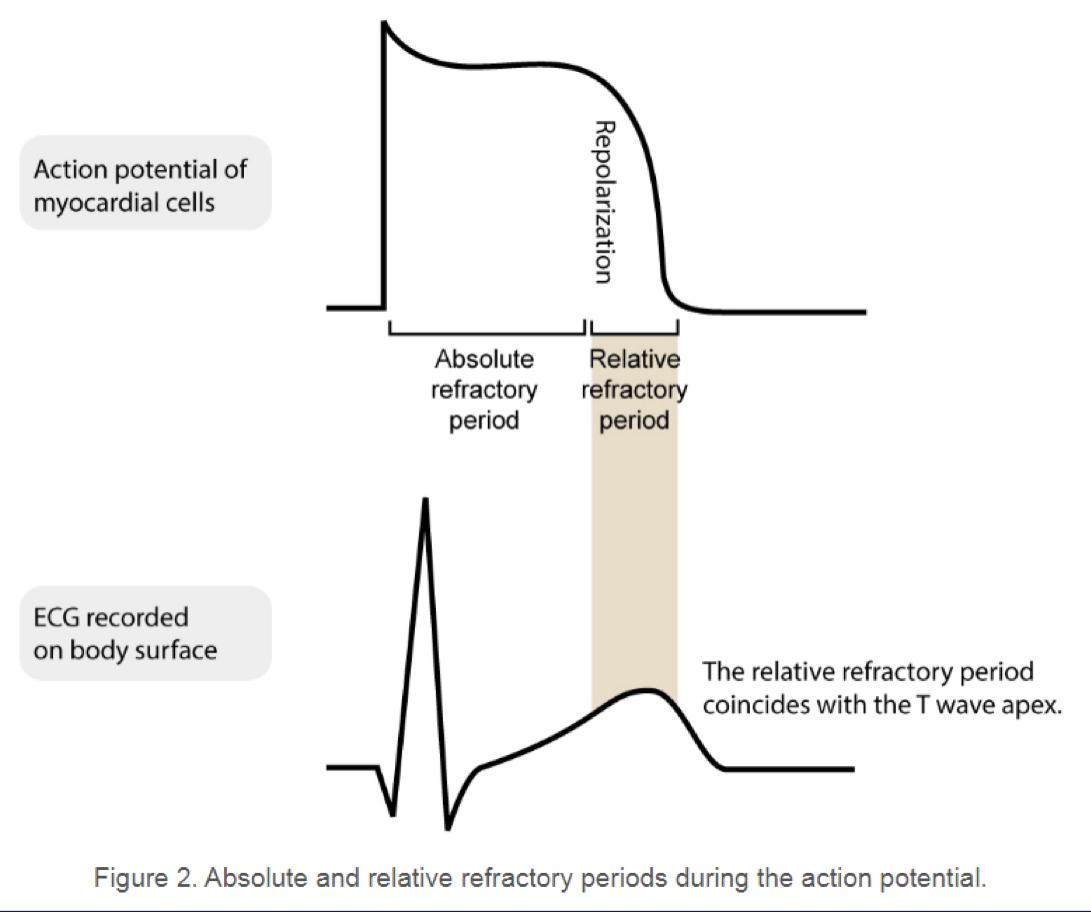 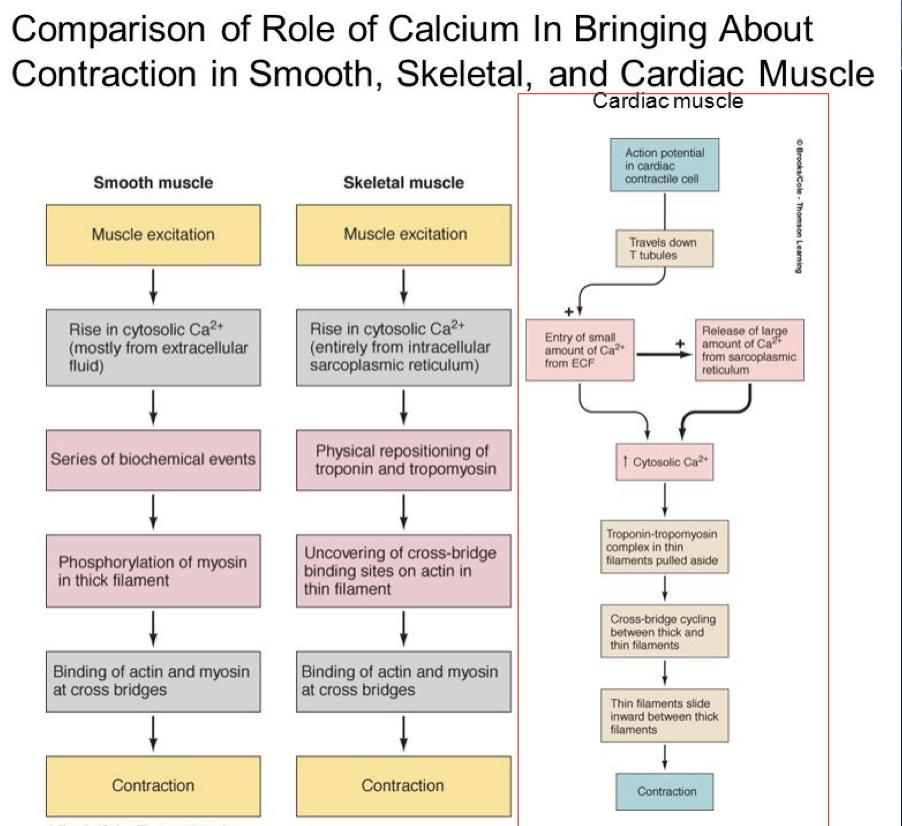 EXCITATION-CONTRACTION COUPLING IN CARDIAC MUSCLE
Girl’s Slides
Cardiac muscle fibers contract via excitation-contraction coupling, using a mechanism unique to cardiac muscle called calcium -induced calcium release (CICR) .
CICR  involves conduction of Ca+2 ions into the cardiomyocyte, triggering further release of ions into the cytoplasm.
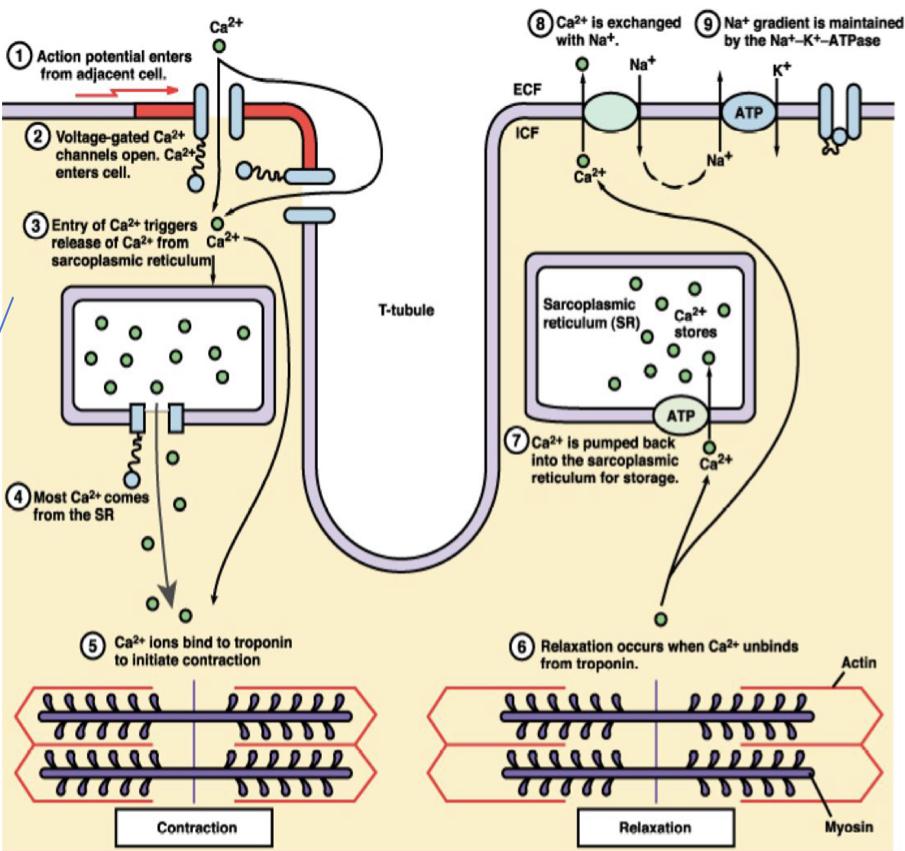 Entry of extracellular Ca+2  ions causes the release of Ca+2  from the sarcoplasmic reticulum (calcium-induced calcium release), source of about 95% of calcium in cytosol.
EXCITATION-CONTRACTION COUPLING…
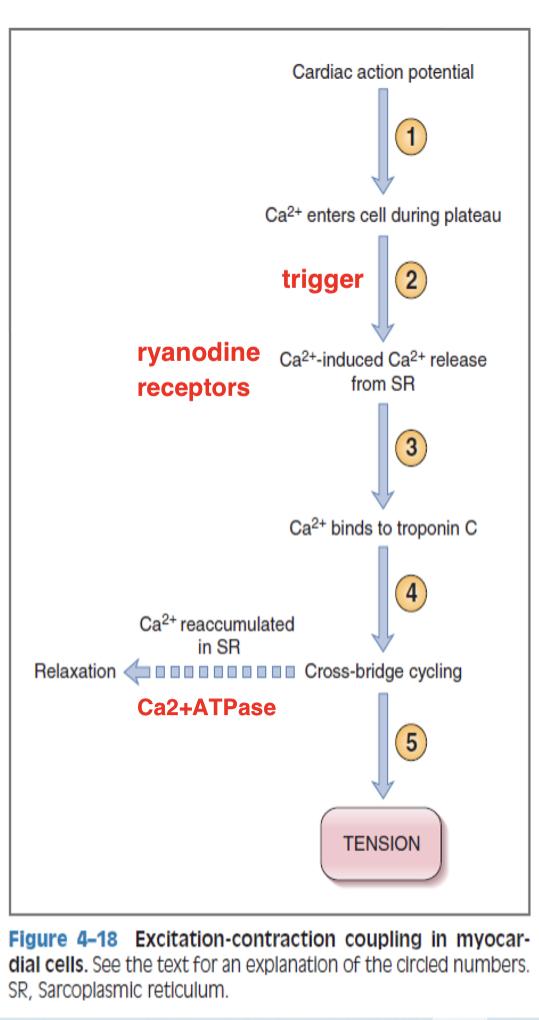 1- AP is initiated in cell membrane, and depolarization spreads to interior of cell via T tubules.
2- Entry of Ca+2 triggers release of  more Ca+2 from SR through  ryanodine receptors.
3 & 4- Ca+2 release from the SR Increases intracellular Ca+2 which binds to troponin C, tropomyosin is moved out of the way, and interaction of actin and myosin occurs.
5-Relaxation occurs when Ca+2 is re- accumulated in SR by  Ca+2 ATPase (SERCA, sarco-endoplasmic reticulum calcium-ATPase).
SR: sarcoplasmic reticulum
Girl’s Slides
EXCITATION-CONTRACTION COUPLING…
What's the importance of Ca+2  from T tubules?
Without Ca+2  from T tubules, strength of cardiac muscle contraction would be reduced considerably  because:
• SR is less well developed than that of skeletal muscle and does not store enough Ca+2 to provide full contraction.

 •Therefore, T tubules of cardiac muscle  have a diameter 5x as great as skeletal muscle tubules

 •Inside T tubules is a large quantity of mucopoly-saccharides (glycosaminoglycans ”GAGs” found remember?!) that are electro-negatively charged and bind an abundant store of Ca+2 keeping Ca+2 available for diffusion to interior of cardiac muscle fiber when a T tubule AP appears.
EXCITATION-CONTRACTION COUPLING…
Summary from male’s slide:
Ca++  enters cell during depolarization and triggers release of Ca++ by terminal cisternea.
 Ca++ bind to TN-C, including a conformational change in the troponin complex.
 myosin head bind to actin, leading to cross-bridge movement (requires ATP hydrolysis)and reduction in sarcomere length.
 Ca++ is resequestered by SR by the SERCA pump
 Ca++ is removed from TN-C, and myosin unbinds from actin (requires ATP) this allow the sarcomere to resume its original, relaxed length
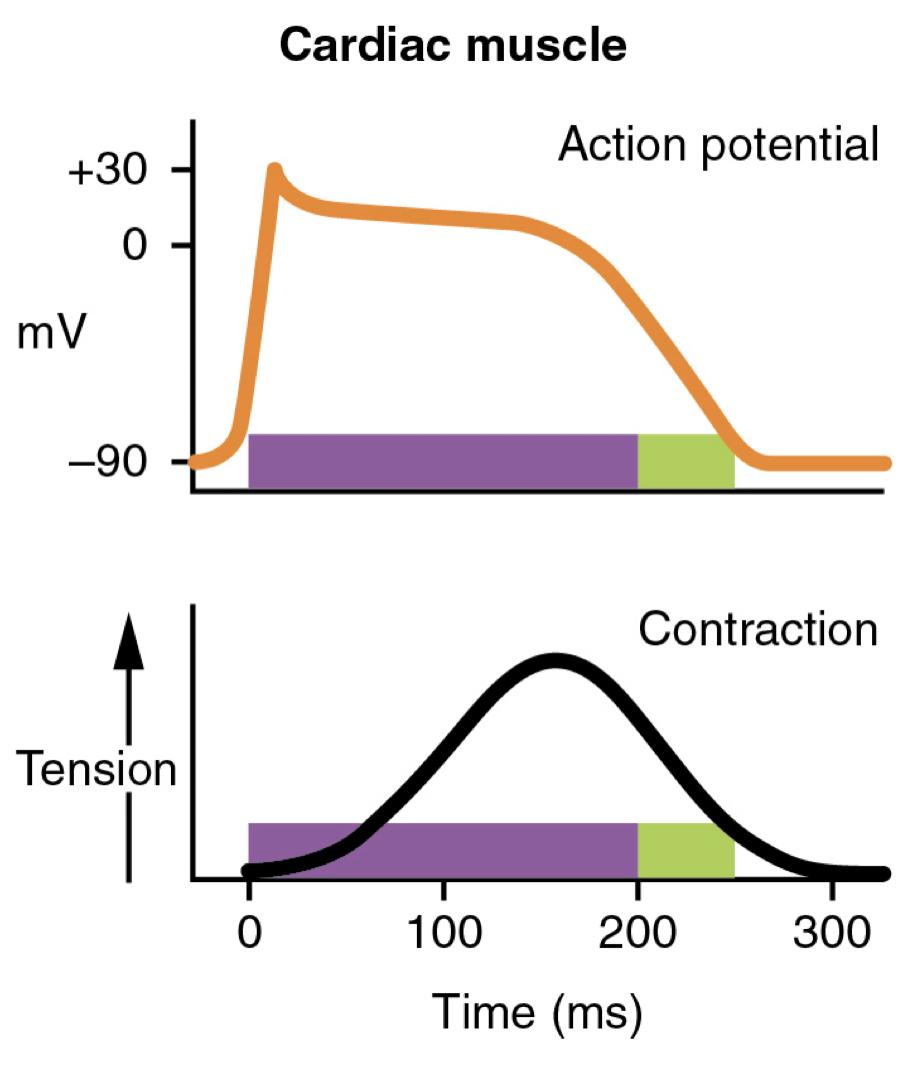 DURATION OF CONTRACTION :
Cardiac muscle begins to contract a few millisec after AP begins and continues to contract until a few millisec after AP ends. 

The duration of contraction of cardiac muscle is mainly a function of the duration of AP  ( about 0.2 sec in atrial muscle and 0.3 sec in ventricular muscle).
FACTORS REGULATING CONTRACTILITY :
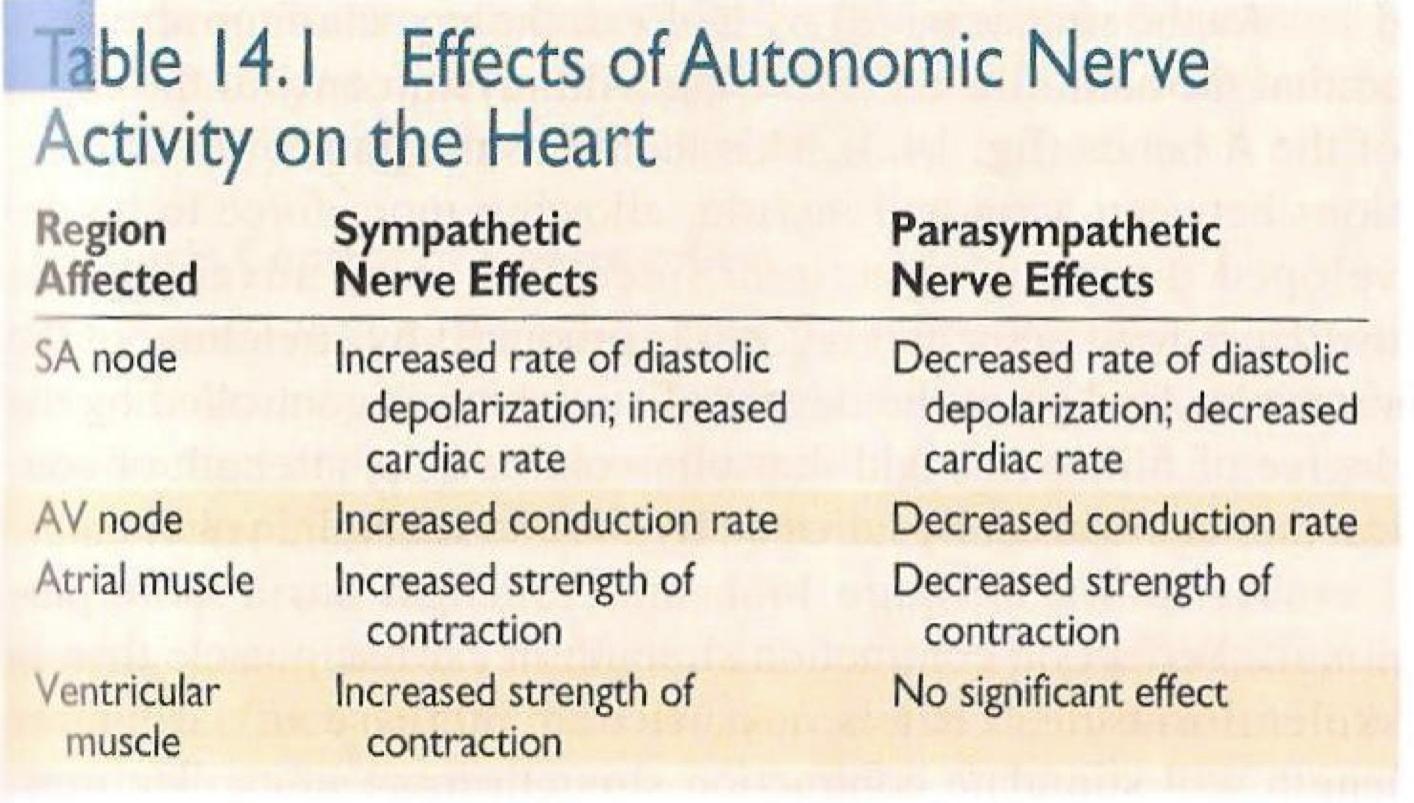 female Dr said
Are important
Girl’s Slides
• Contractility correlates directly with the  intracellular Ca+2 concentration
 • Therefore, the larger the inward Ca+2 current and the larger the intracellular stores, the greater the increase in intracellular Ca+2 concentration and the greater the contractility.
Boy’s Slides
FACTORS REGULATING CONTRACTILITY …
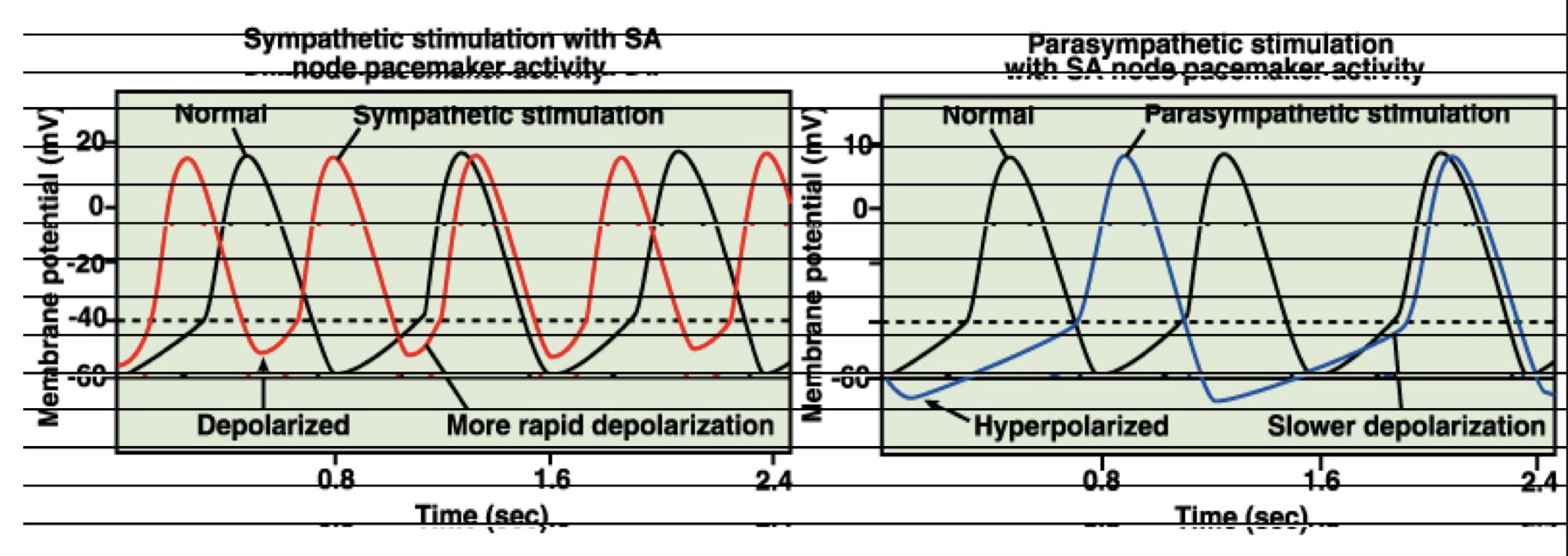 Autonomic nervous system modulates the frequency of depolarization of pacemaker
 Sympathetic  stimulation  (neurotransmitter);  binds  to  β1  receptors  on  the  SA  nodal membranes
 Parasympathetic  stimulation  (neurotransmitter);  binds  to  muscarinic  receptors  on nodal membranes; increases conductivity of K+ and decreases conductivity of Ca+2
MCQs
Answers: 1.C 2.B 3.C 4.A 5.A
SAQs
Q1: What is the importance of gap junctions?
Q2: what causes plateau ?
Q3: what is the difference between the type of refractory period of cardiac muscle ?
1- it permits AP to pass easily through cardiac cells and form syncytium 
2- Prolonged opening of the slow calcium-channels allows calcium
to enter.
3-answer in slide 23 .
Team Leaders
THANK YOU
Saleh aldeligan
Qusai Alsultan
Raghad Alkhudair 
Raghad Alnadeef
Team Members
Othman Aldraihem
Abdulaziz Alqahtani
Abdullah Alshahri
Saad Al Hammad
MOHAMMED ALDAWSARI 
Ahmad Almarshed
Rayan Alahmari
ABDULRAHMAN BINBAKHIT
Abdulaziz Alymni
Faisal Alkhunein
Abdullah Alqarni
Raid Almadi
Mohammad Alrashed
Abdulrahman bin Ateeq
Amer Alghamdi 
Mishal Alsuwayegh 
Nawaf alturki 
Hussam Aleid
Raid almadi
Mohammed AlShehri
Nouf Aldhalaan
Amani Alotaibi 
Shahed bukhari
Shahad Aljeri 
Maha Alkoryshy  
Alhnouf Hadi
Mayssam Aljaloud 
Hissa Alshiqari
Mashael Albugami 
Renad Alayidh 
Ghada Binslmah
Razan Alsulami 
Shaden albassam
Razan Almanjomi
Reem Alhazmi 
Dhai hamdan
Shahad alaskar
Haifa Almuddahi
Reema alquraini 
deema aljuribah
Kadi Khalid aldossari
Farah alhalafi
Theme was done by Mohammad Alrashed
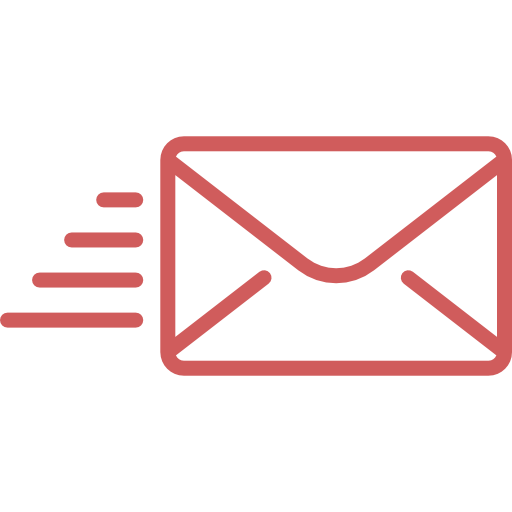 Physio442@gmail.com
Editing File